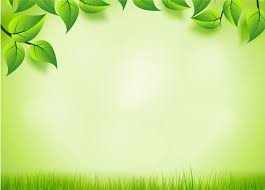 Великденски изненади
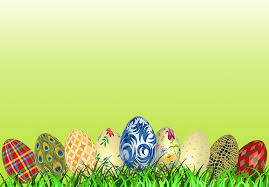 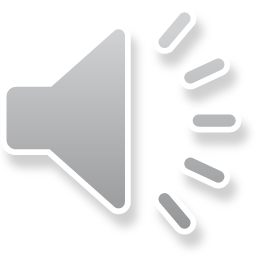 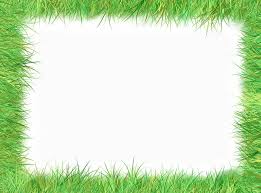 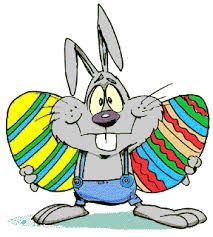 На зелената морава
Великден се зададва…
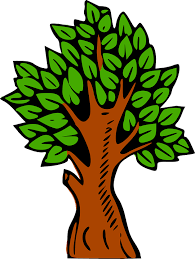 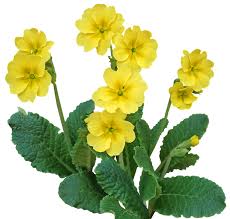 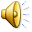 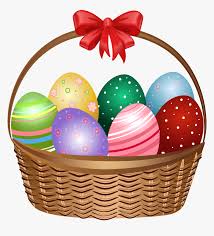 Колко яйца носи Зайко ?
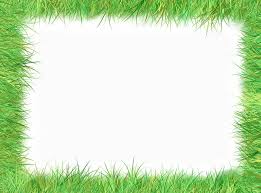 Върху кое яйце  кацна калинката?
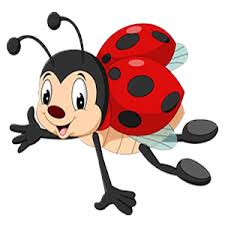 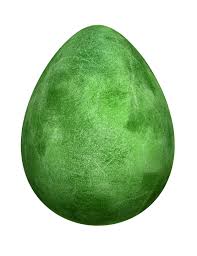 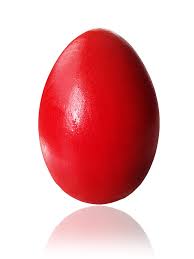 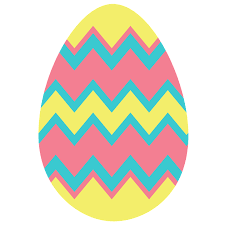 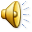 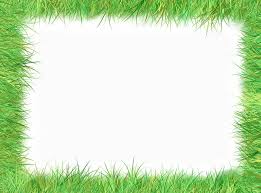 Кое яйце е скрито зад ниския храст?
А зад високото дърво?
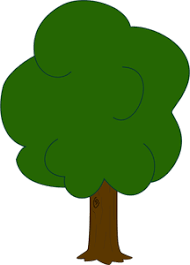 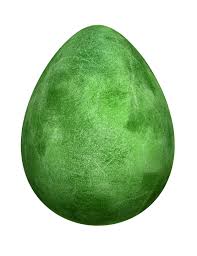 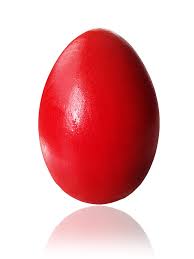 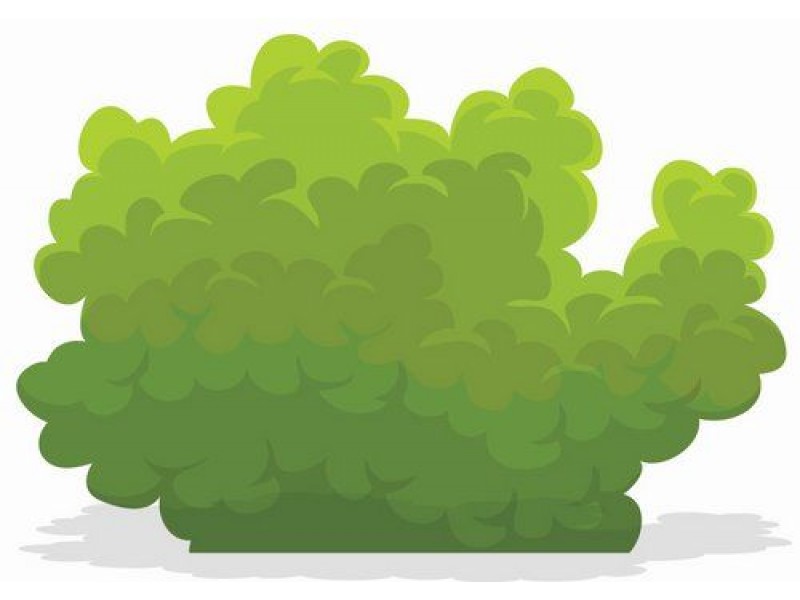 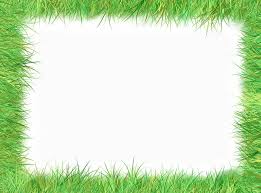 Коя пеперудка е кацнала върху най-ниското цвете?
А върху най-високото?
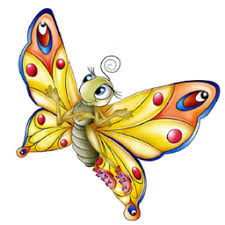 Къде е кацнала най-малката пеперудка?
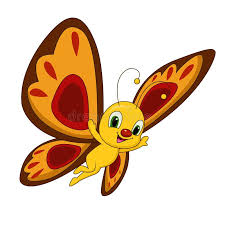 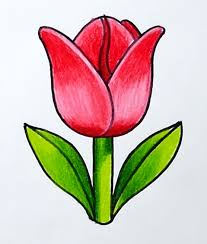 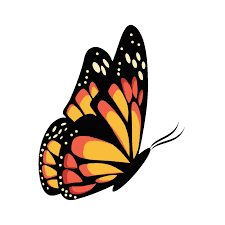 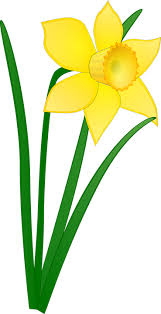 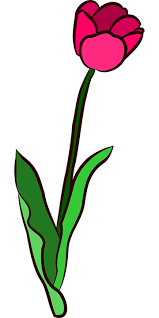 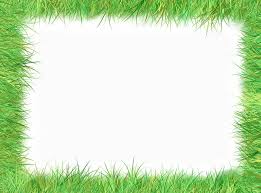 Кое животно е застанало   пред най-високото дърво?
А пред най-ниското?
Къде са великденските яйца?
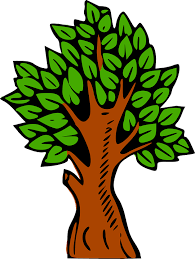 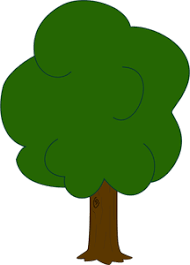 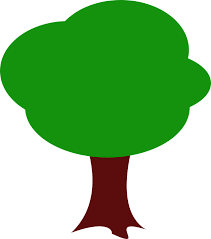 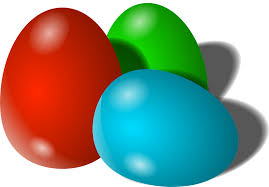 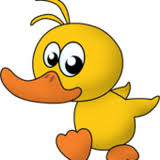 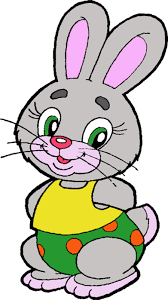 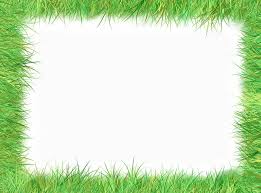 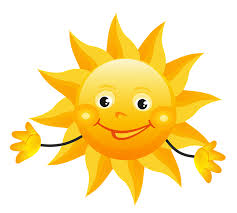 Кое яйце докосва Слънчо с лъчите си?
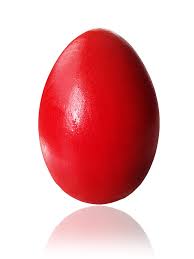 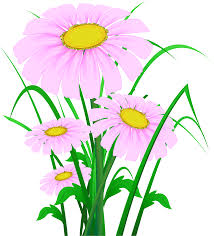 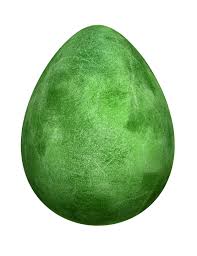 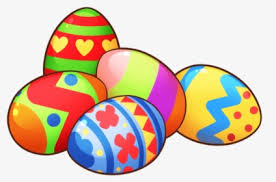 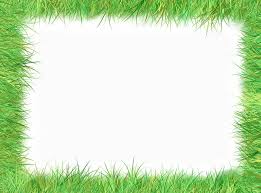 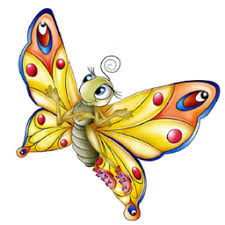 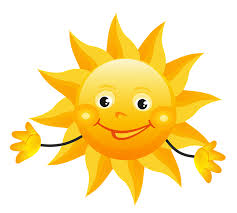 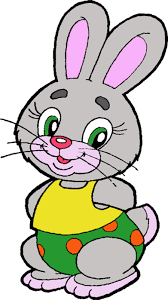 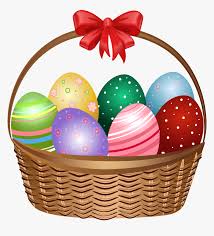 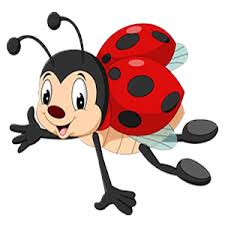 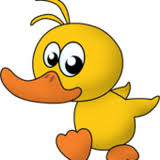 Колко животни се радват на наближаващия празник?
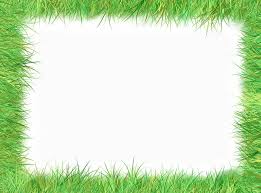 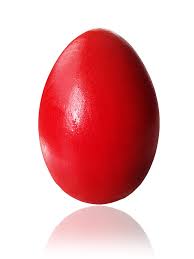 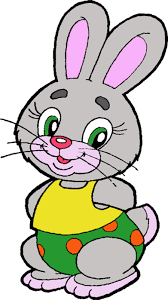 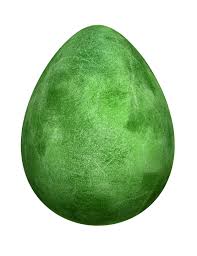 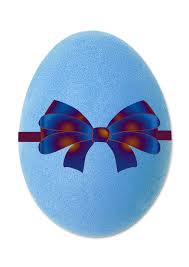 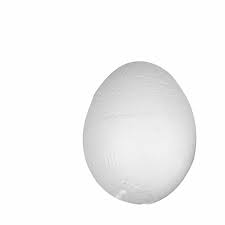 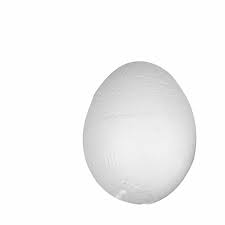 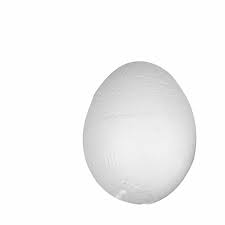 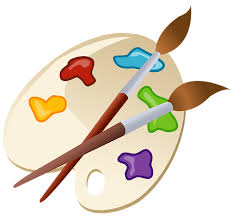 Да помогнем на Зайко да оцвети  яйцата  за наближаващия 
празник, както е показано на картинката.
В какъв цвят ще оцветим най-голямото яйце?
А най-малкото?
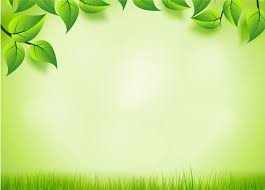 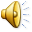 Изготвил : Радостина Георгиева
ст. уч-л ДГ „Моряче“
 гр. Бургас